LOXL2 is required for EMT and migration in pancreas cancer
Yun Sun Lee,MS.,  
Joon Seong Park,MD.,PhD.,  Dong Sup Yoon,MD., PhD.

Pancreas-biliary Cancer Clinic, Department of Surgery, Gangnam Severance Hospital, Yonsei University College of Medicine, Seoul. Korea
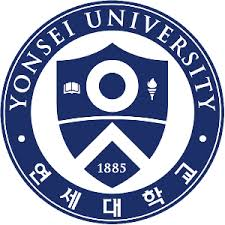 [Speaker Notes: Good after noon everyone. My name is YunSun Lee. From yonsei university college of medicine. Today, I’ll talk about the role of LOXL2 in Pancreas cancer Emt and migration.]
Introduction
Pancreatic adenocarcinoma
- Has one of the highest mortality rates of any malignancy 
(Median survival  6~9 months, 5y survival rate ~5% )
- Complex, heterogenous and genetically unstable disease
- Dense and desmoplastic stroma
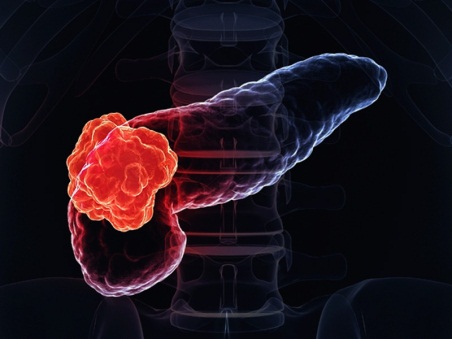 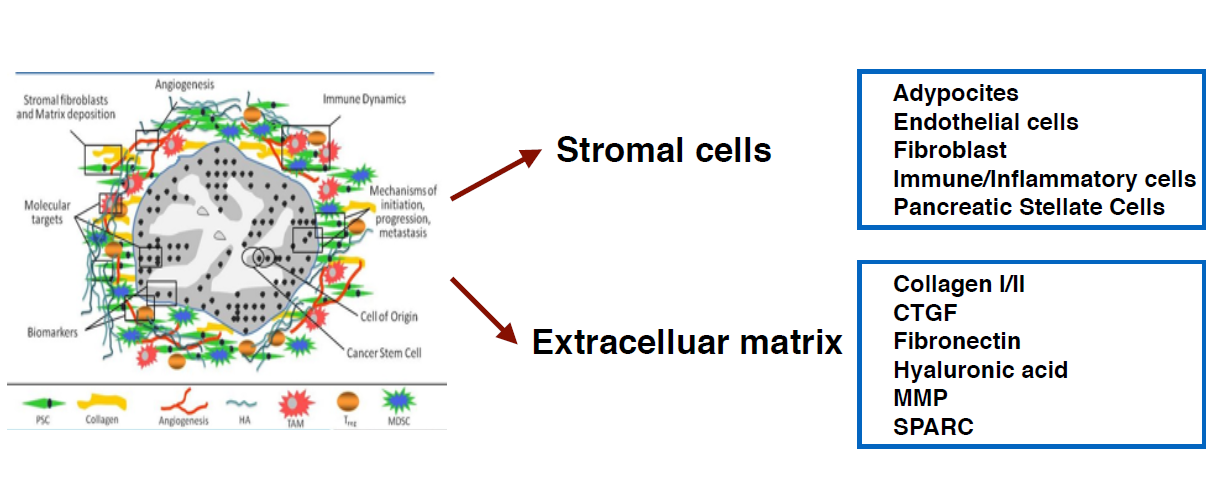 *Role of ECM
Support tumor growth and promotes metastasis
Physical barrier to drug delivery
http://www.sec.gov
[Speaker Notes: It is known that The median survival is only 6 to 9 months and 5 year survival rate is only about 5% , Pancreatic adenocarcinoma or pancreas cancer has the highest mortality rates of any malignancy. 
They show complex, heterogenous and genetically unstable features.
Among them, we focused on the presence of a dense desmoplastic reaction that consist largely of fibroblasts, pancreatic stellate cells, and extracellular matrix proteins. 
Especially, ECM has important role to support tumor growth and metastasis promotion and construct the physical barrier to drug delivery.]
Introduction
Lysyl Oxidase-Like 2 (LOXL2)
- Extracellular enzymes responsible for crosslink formation in fibrillar collagen and elastin
- Able to regulate the EMT markers
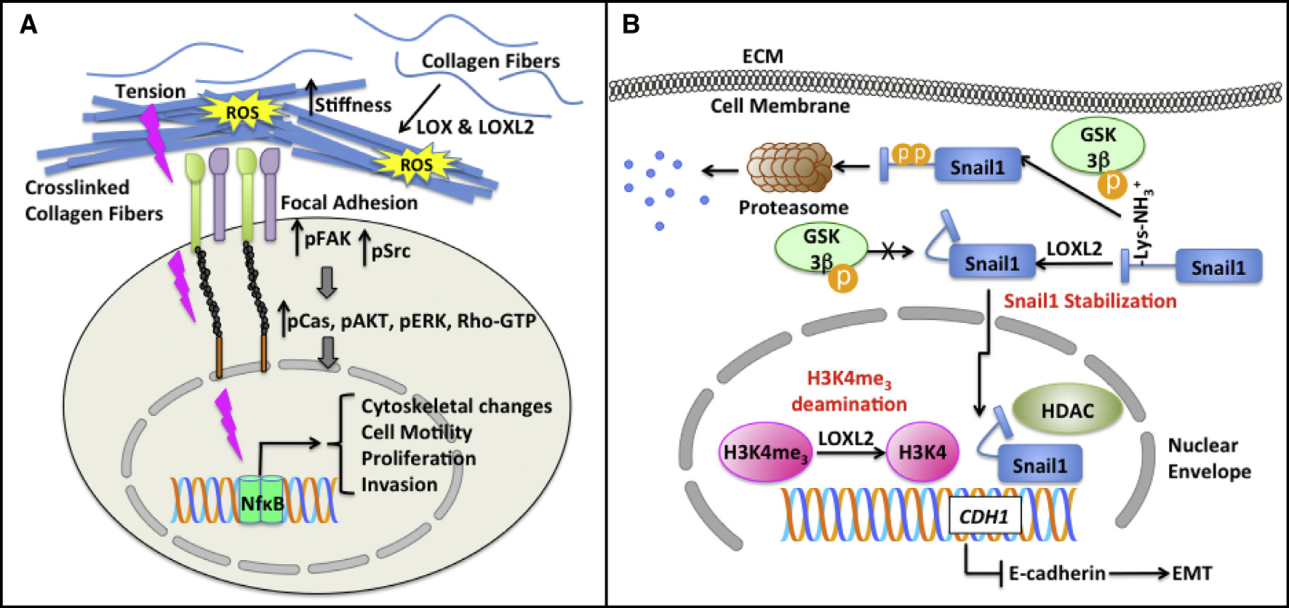 Cell biology 2010
Material and Method
Patients : 84 patients received radical resection for pancreas cancer      	from 2002 to 2012 at  Gangnam Severance Hospital 
                      Post-adjuvant chemotherapy regimen 
                      (8 weeks after surgery, 6 Cycle of gemcitabine 1000mg/BSA)

Cell lines : Miapaca2, Panc-1, AsPc1, BxPc3

Methods
 - IHC staining
 - siRNA transfection 
 - Cell cytotoxicity (WST method)
 - RT-PCR & qPCR
 - Gel electrophoresis and Western blot
 -Transendothelial Migration assay and Invasion assay
LOXL2 expression in pancreas cancer  and influence on EMT markers
MIA PaCa-2
PANC1
MIA PaCa-2       PANC1           AsPC1          BxPC3
AsPC1
BxPC3
siCon   siLOXL2   siCon   siLOXL2
vc     LOXL2        vc     LOXL2
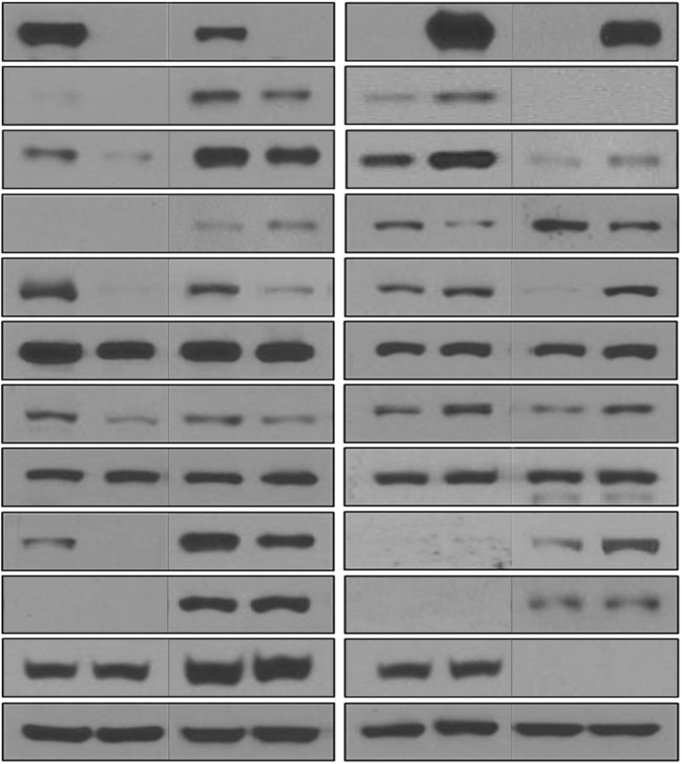 LOXL2

Snail



Snail

CDH1


P-FAK


FAK

P-SRC

SRC

L1CAM

N-Cadherin

Vimentin

β-actin
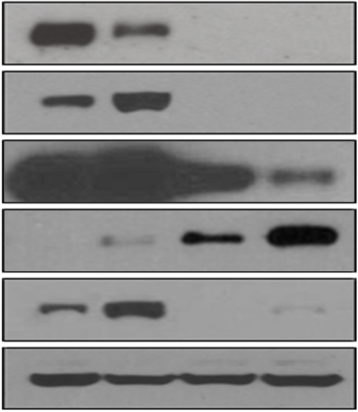 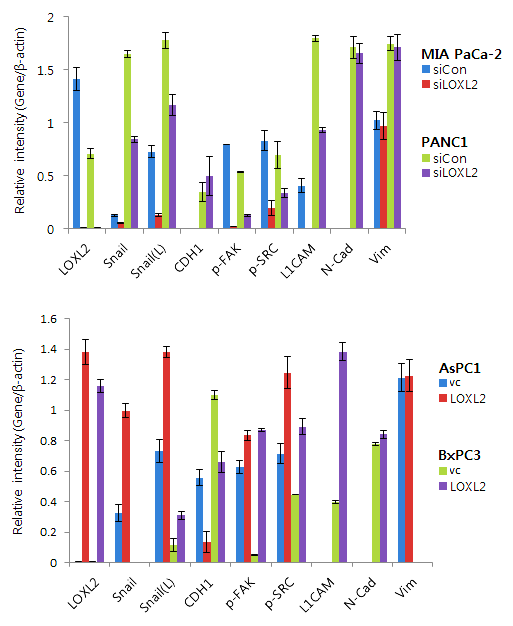 (L.E)
LOXL2


Snail


Snail
(Exp.30m)

CDH1


L1CAM


β-actin
LOXL2 expression in pancreas cancer  and influence on EMT markers
MIA PaCa-2         PANC1                AsPC1           BxPC3
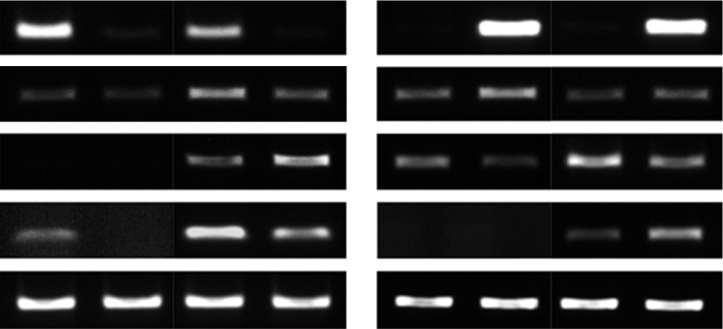 siCon   siLOXL2    siCon   siLOXL2          vc     LOXL2       vc     LOXL2
LOXL2


Snail


CDH1


L1CAM


GAPDH
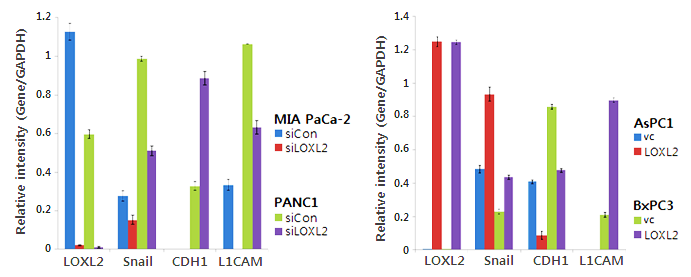 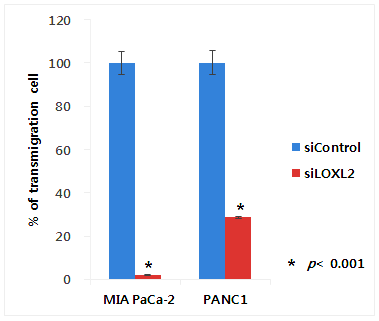 Knockdown of LOXL2 induce the morphological change and inhibit the invasiveness of pancreas cancer
MIA PaCa-2


 











      
     PANC1
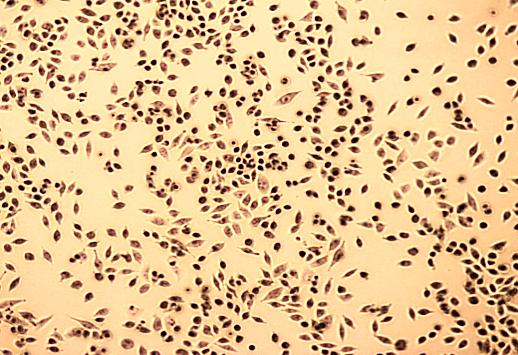 siControl                   siLOXL2
siControl 


  
                siLOXL2
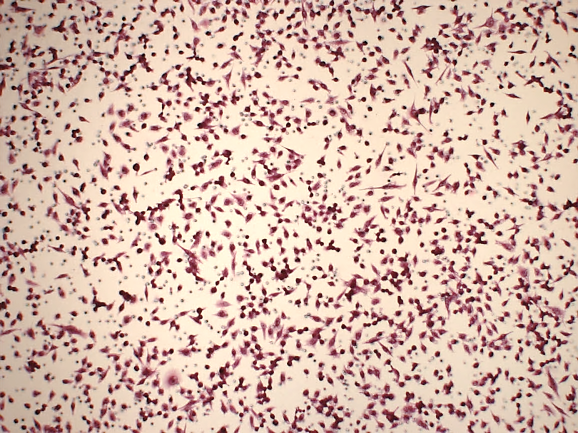 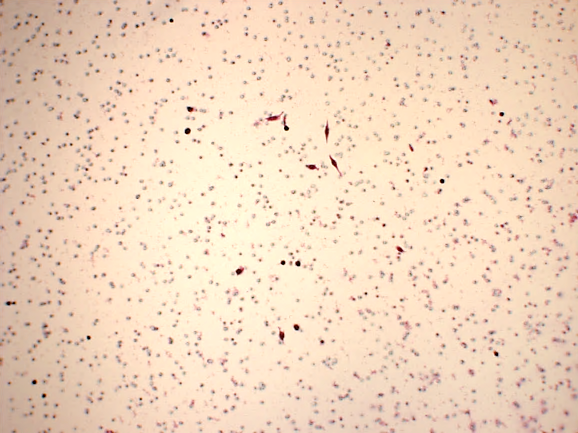 MIA PaCa-2 





          PANC1
siControl                   siLOXL2
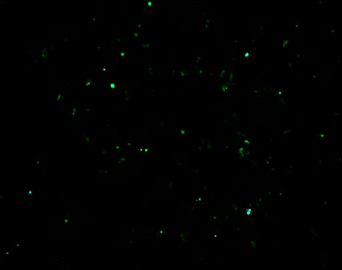 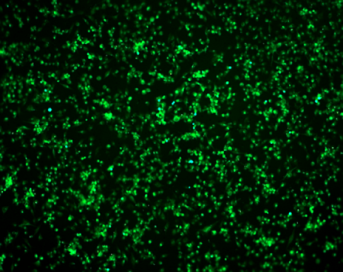 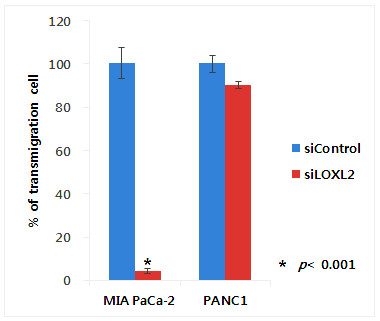 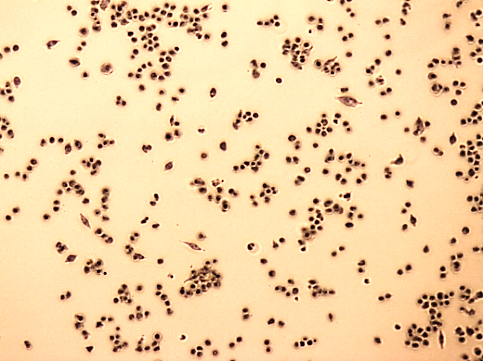 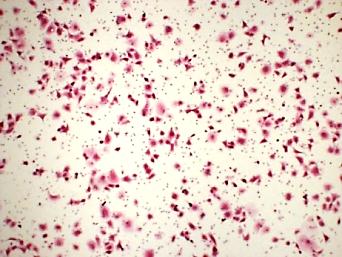 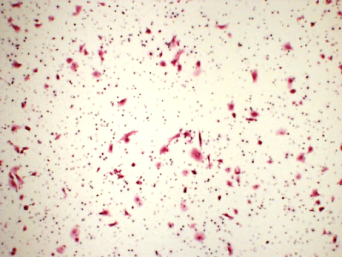 MIA PaCa-2 





          PANC1
siControl 


  
                siLOXL2
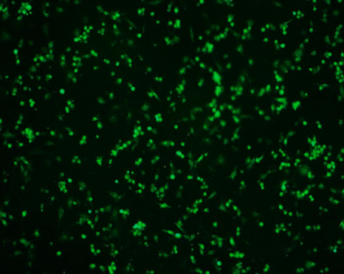 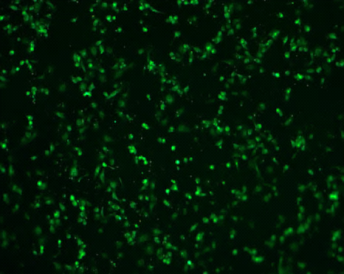 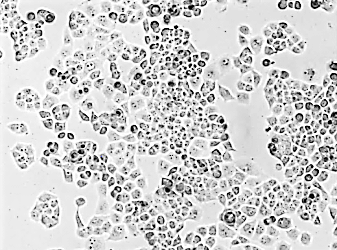 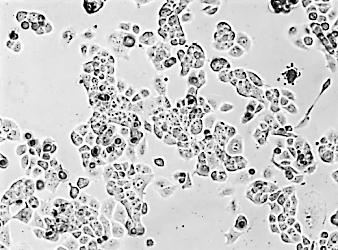 Highly expressed LOXL2 observed in pancreas cancer patients and has correlation with recurrence and DFS rates
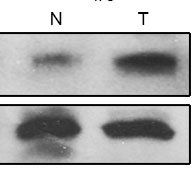 LOXL2 antibody
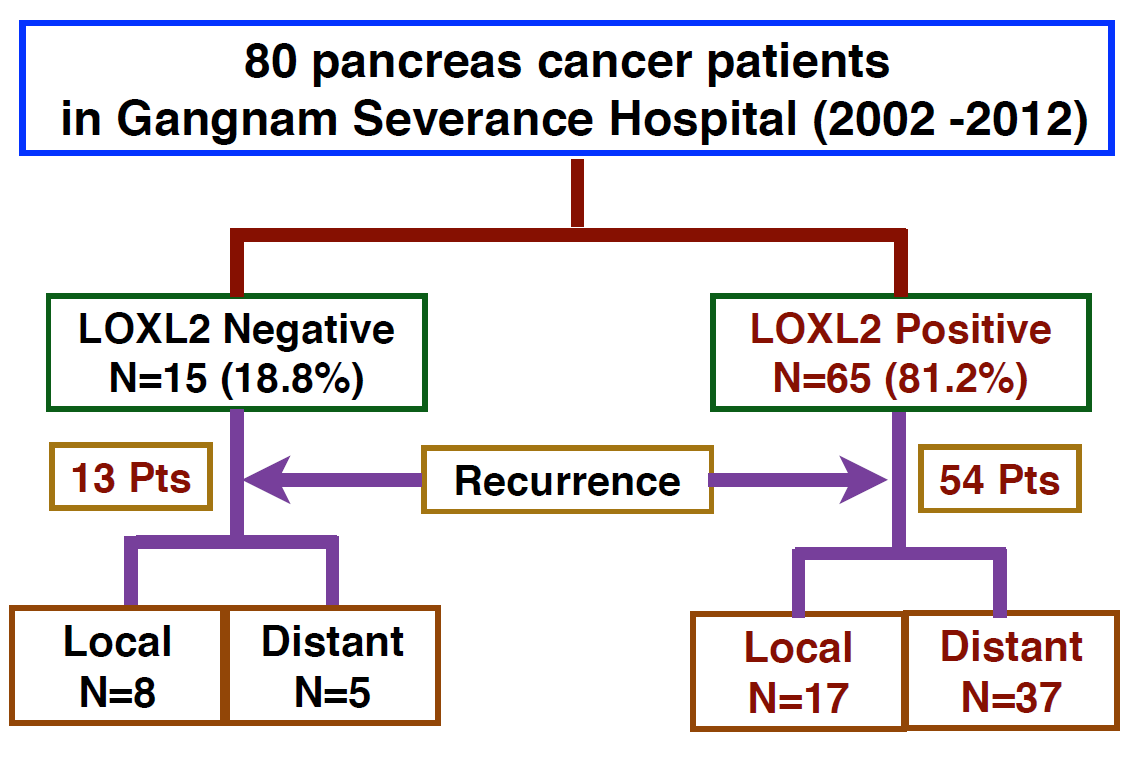 Cancer
Normal
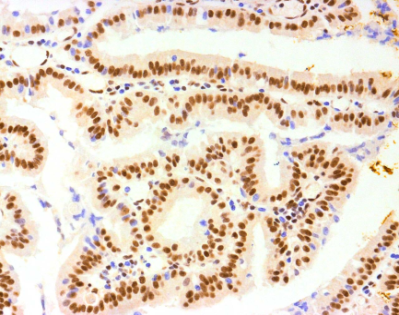 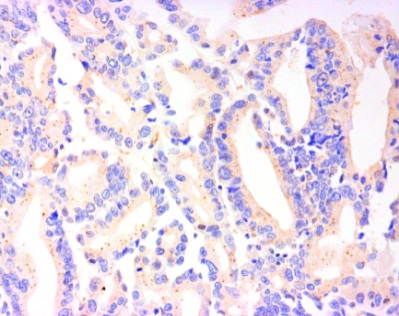 Pancreas Tissue
N        T
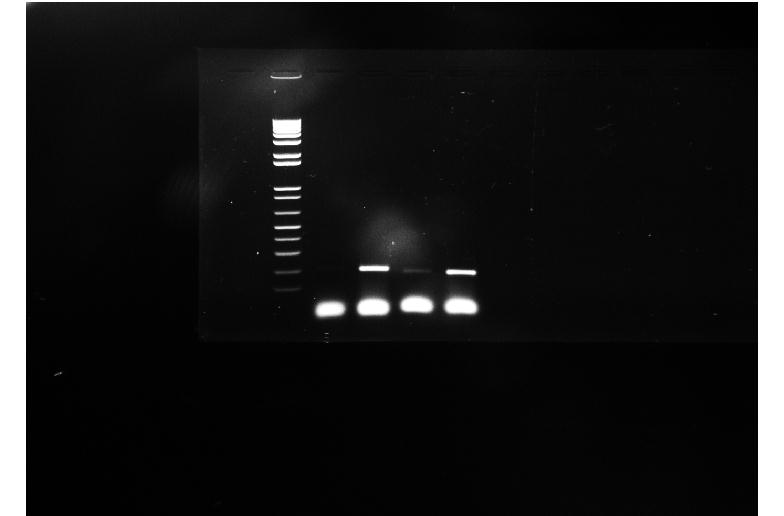 LOXL2
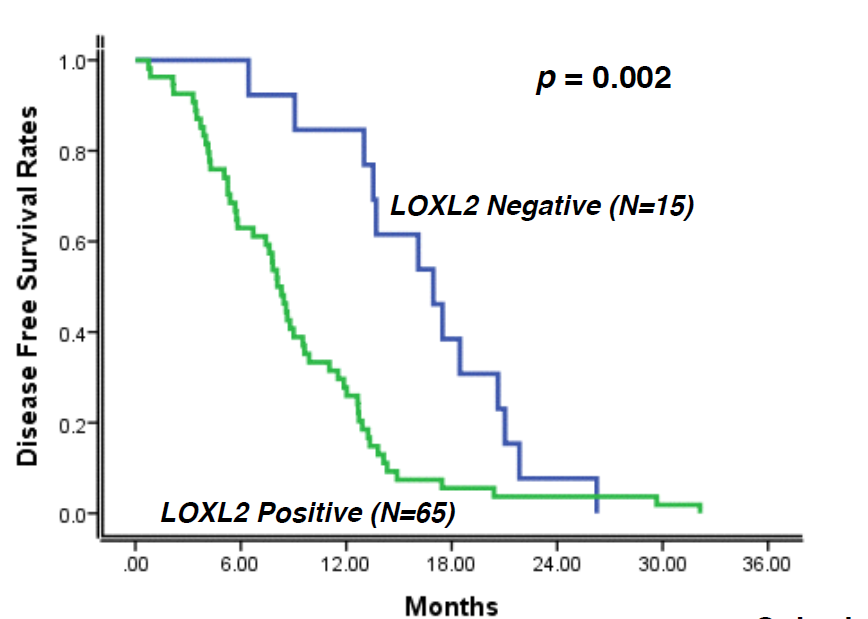 RT-PCR
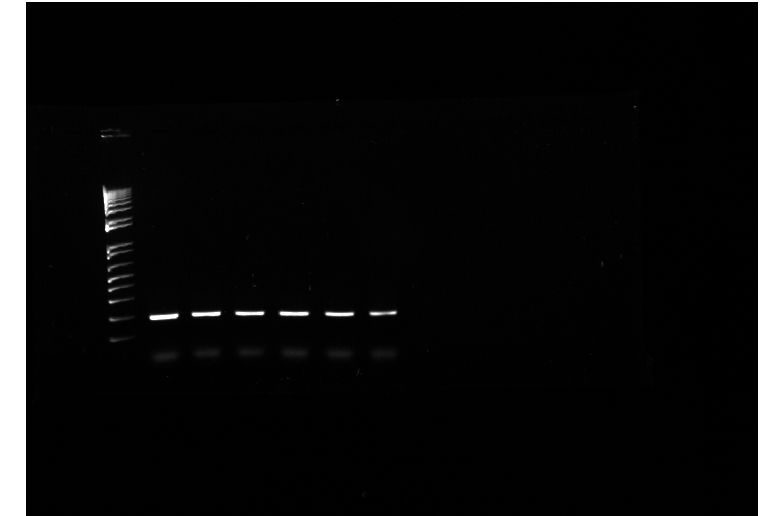 β-actin
LOXL2
WB
β-actin
Conclusion
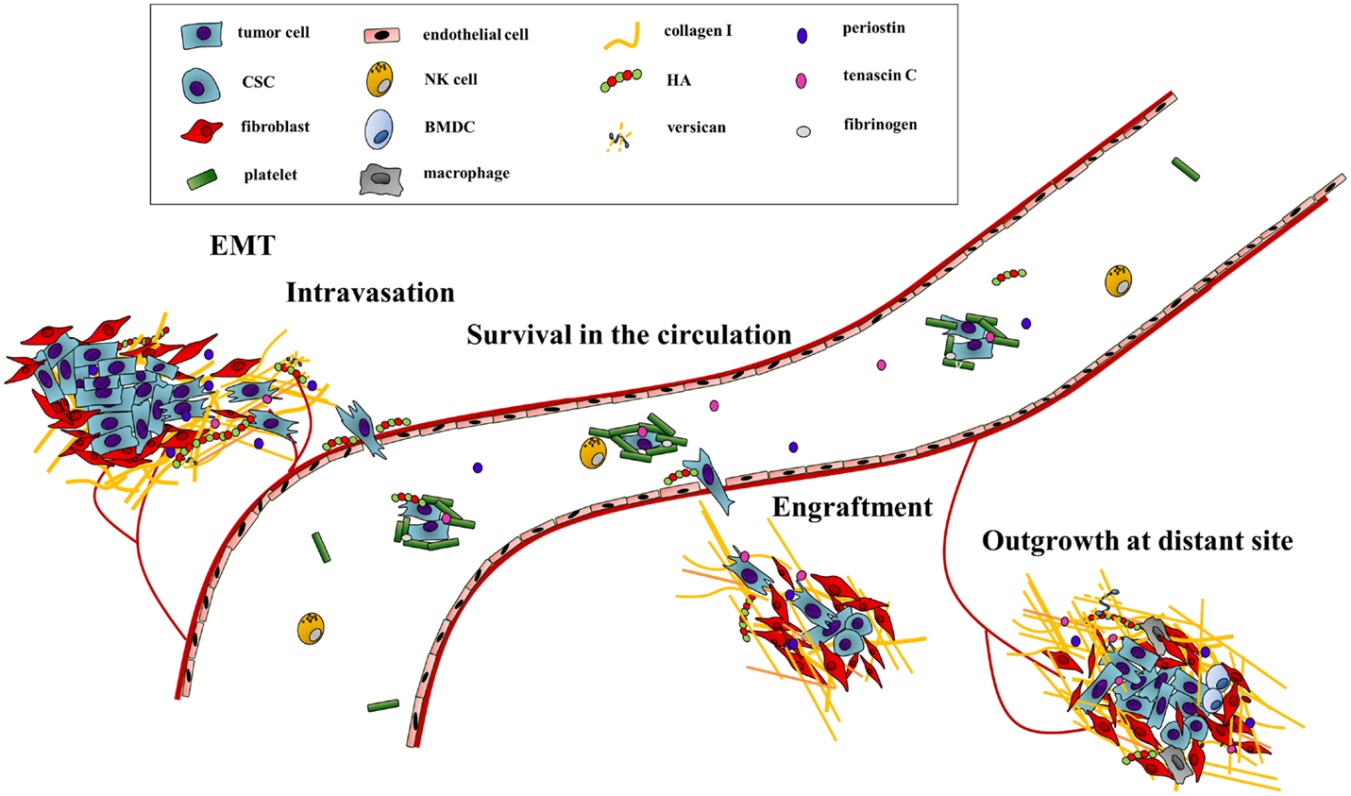 Pancreas Cancer
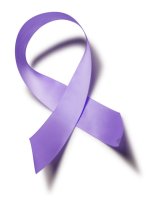 LOXL2
LOXL2 overexpression induce EMT
Desmoplastic  microenvironment is a hallmark feature in pancreas cancer 
 The stromal EMT contribute aggressive progression by fostering tumor growth and metastatic spread also enhance the chemo-resistance 
Through the ECM modulation, LOXL2 can be the independent marker for metastatic disease and potentially be a valuable target for improvement of patient outcome and survival
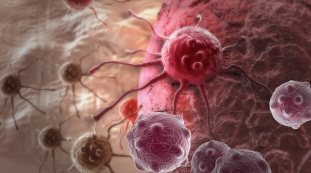 Metastasis & invasiveness
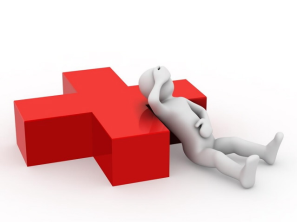 Poor prognosis
Acknowledgement
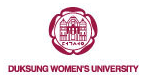 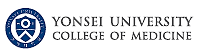 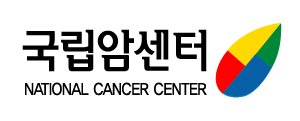 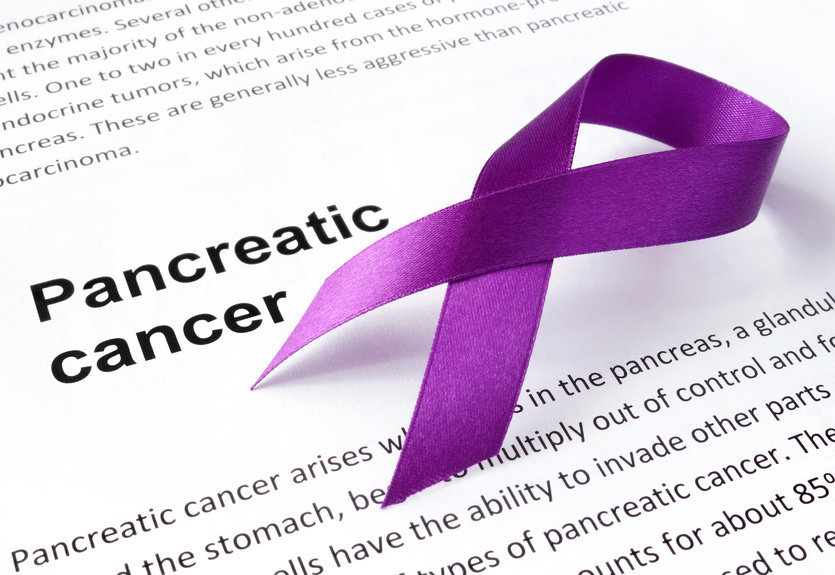 -YunSun Lee
-JoonSeong Park
-DongSup Yoon
-JooHee Jung
-SeungMyung Dong
Thank you.
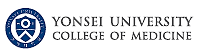 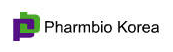 [Speaker Notes: This is acknowledgement and thank you for listening.]